جامعة البصرة كلية الزراعة قسم علوم التربة                      المرحلة الرابعة                    تقانات  الري العملي
أستاذ المادة : م . م . صادق جعفر طالب
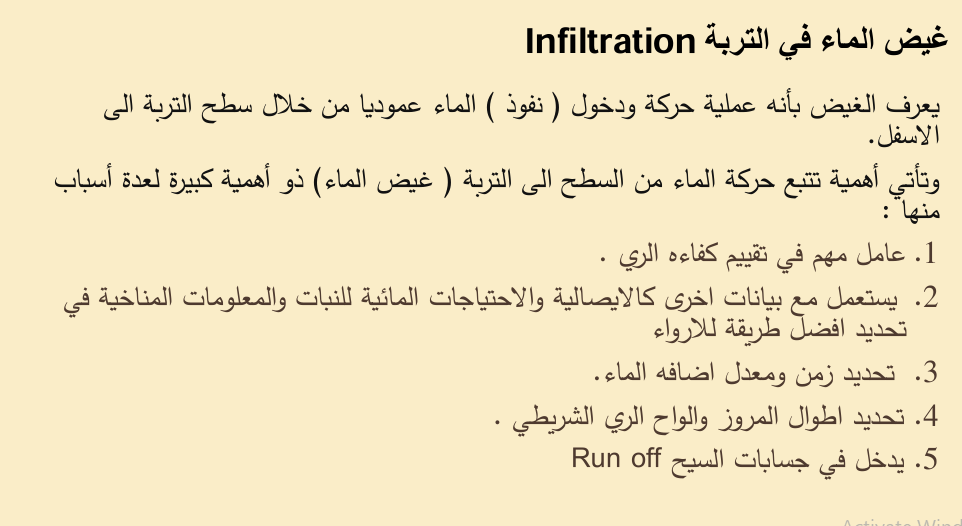 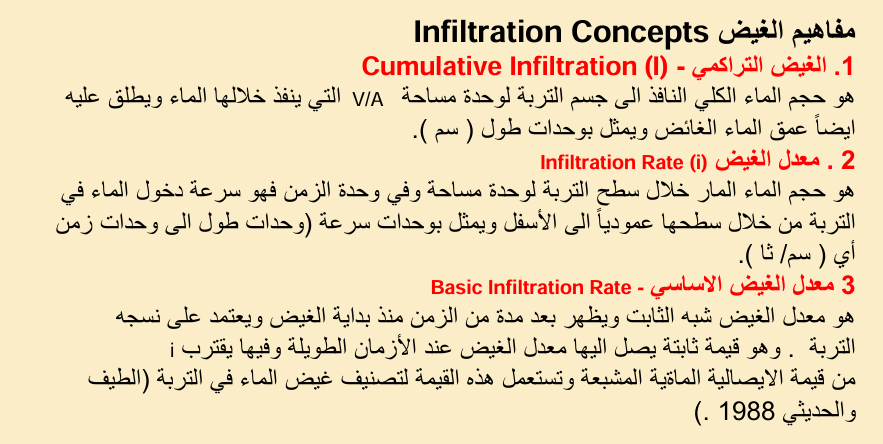 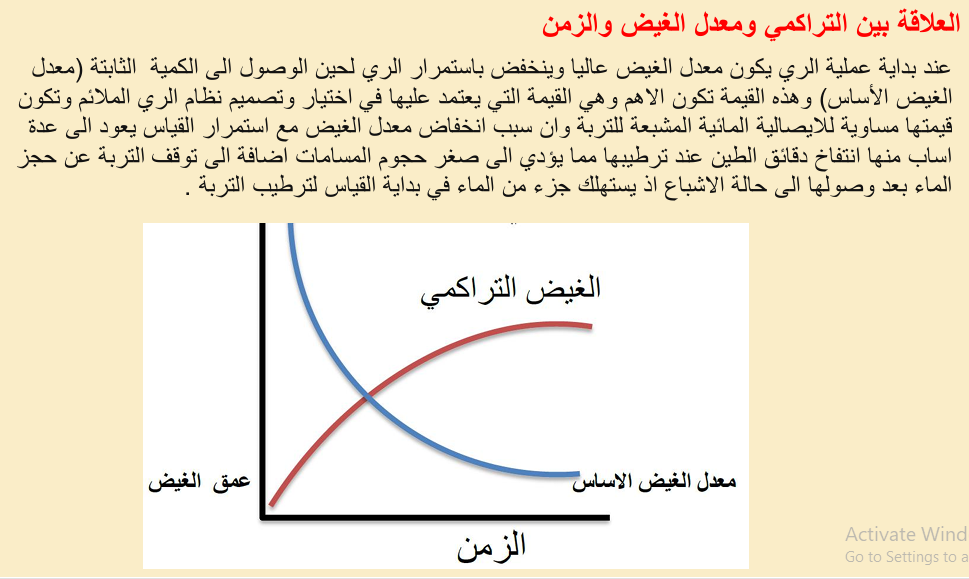 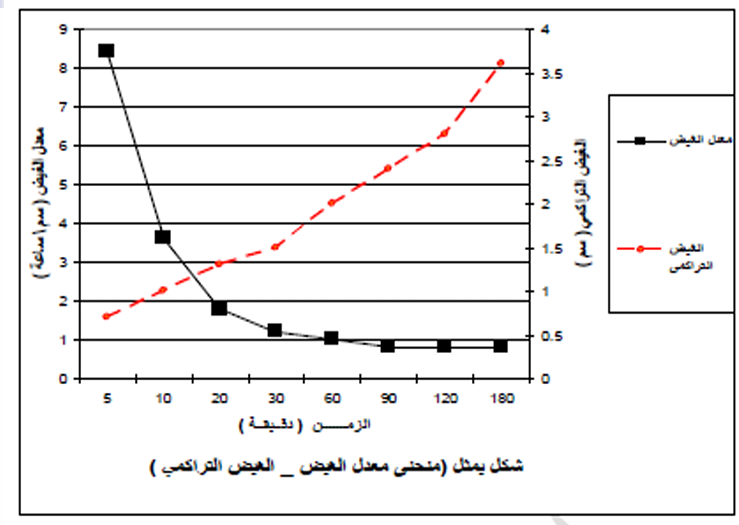 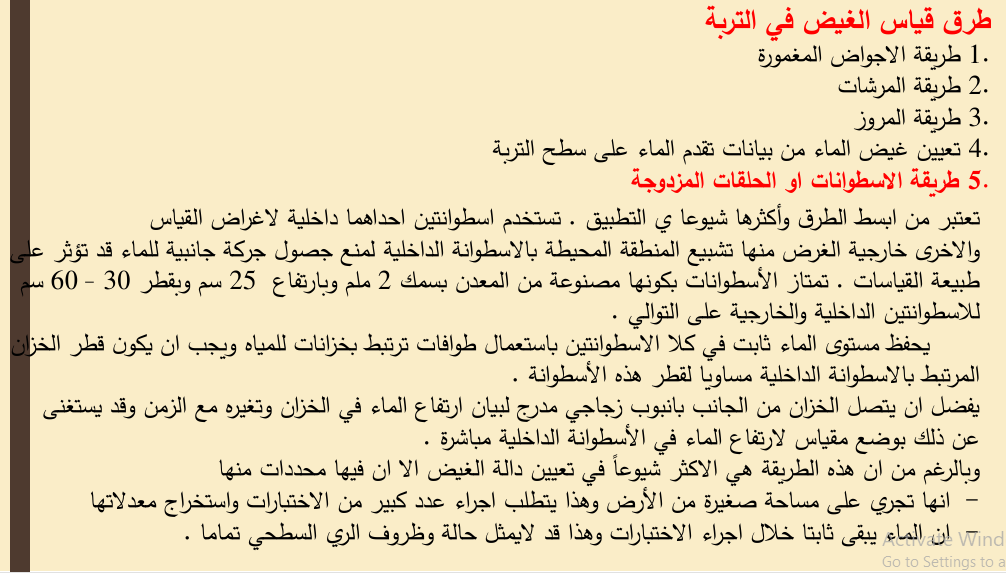 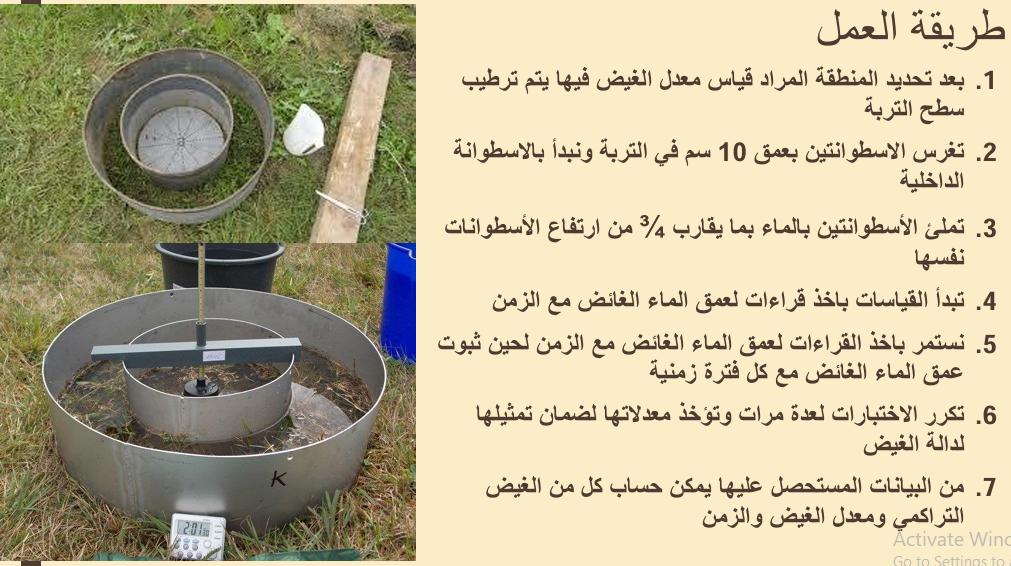 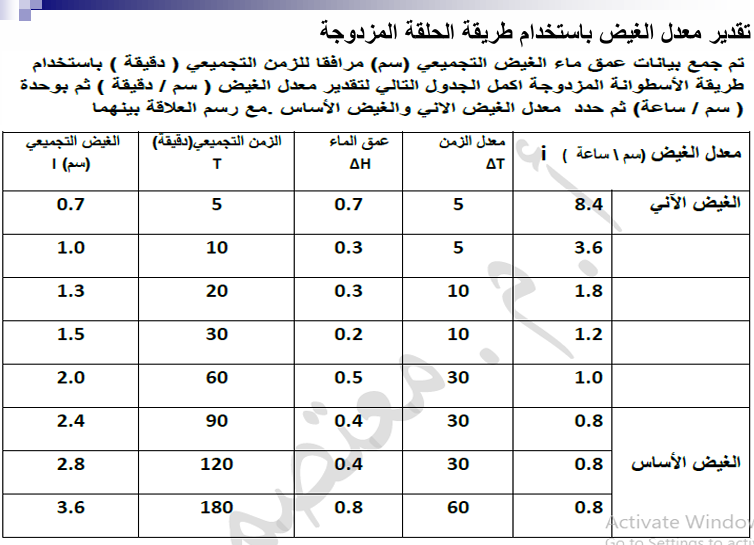 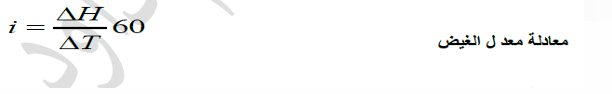 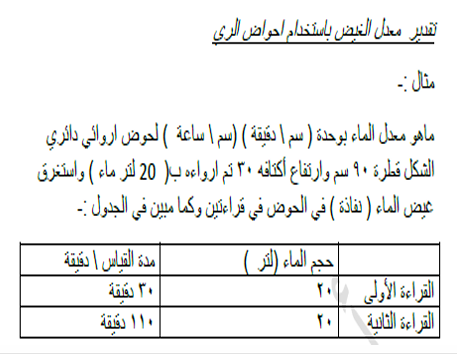 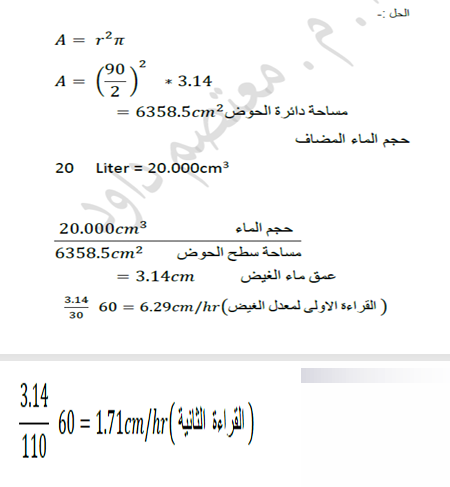